PROGETTO ACCOGLIENZA
SCUOLA PRIMARIA 
DI 
CASNIGO

a.s. 2016/2017
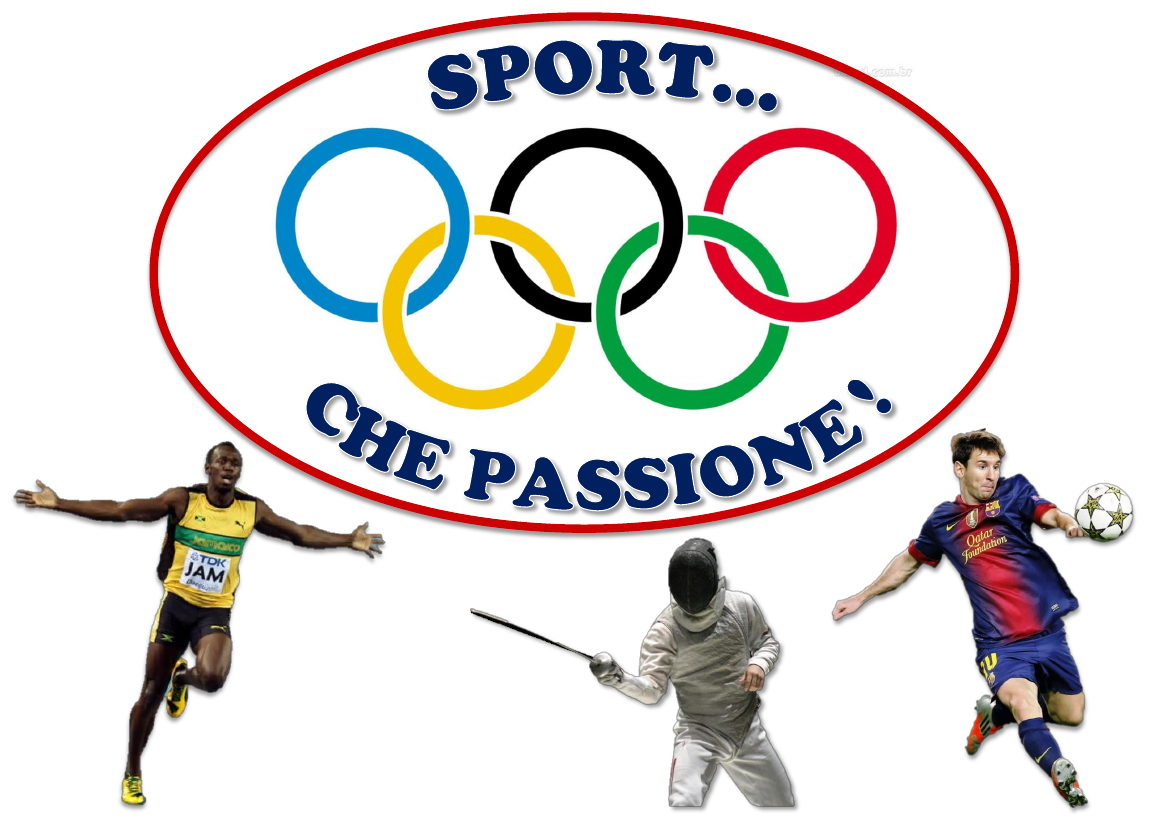 Giornata dedicata allo sport
14 Settembre 2016
Gli alunni della Scuola Primaria, 
                   suddivisi in squadre, 
         ruotano effettuando 6 sport diversi
BASE 1 
ARCIERI
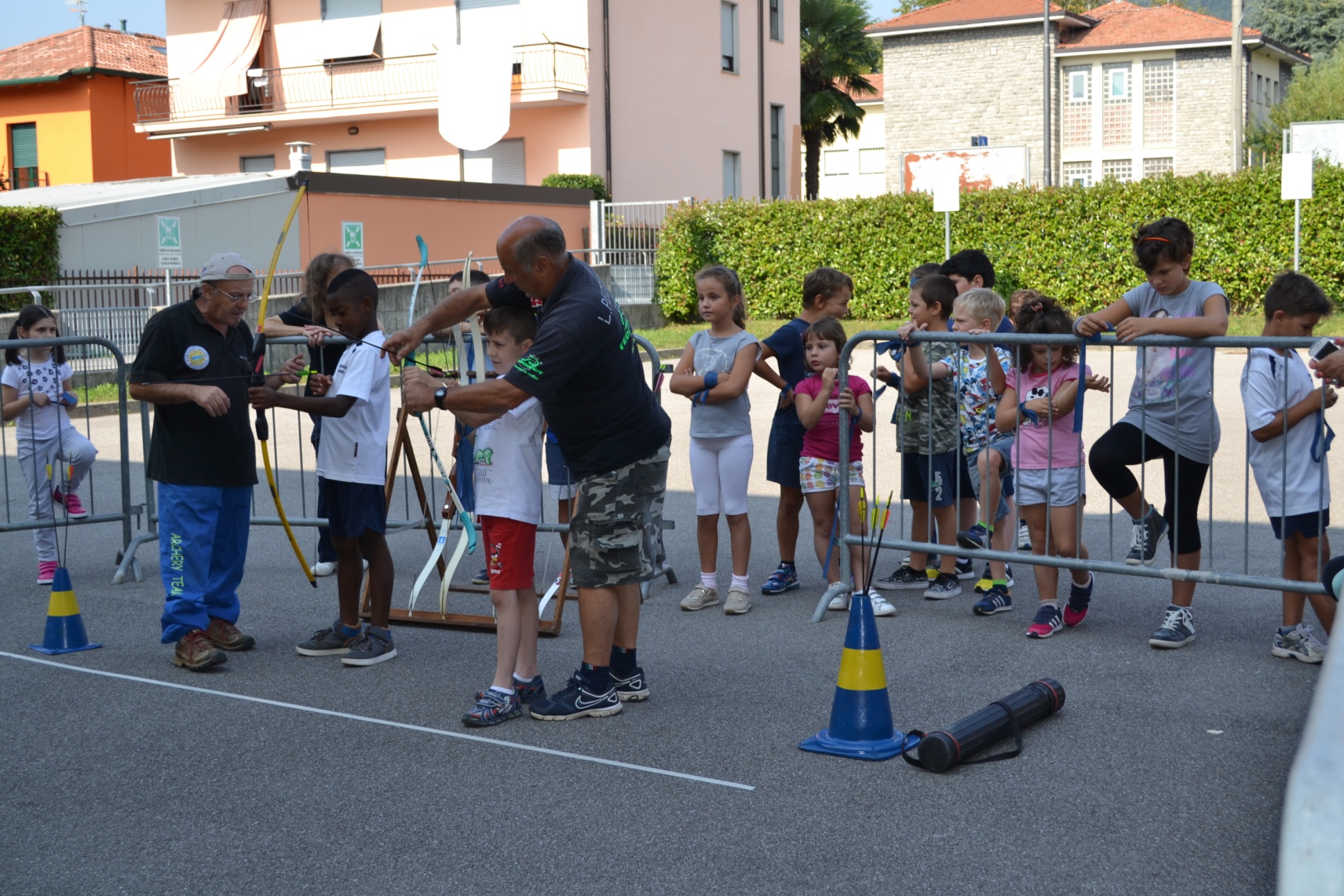 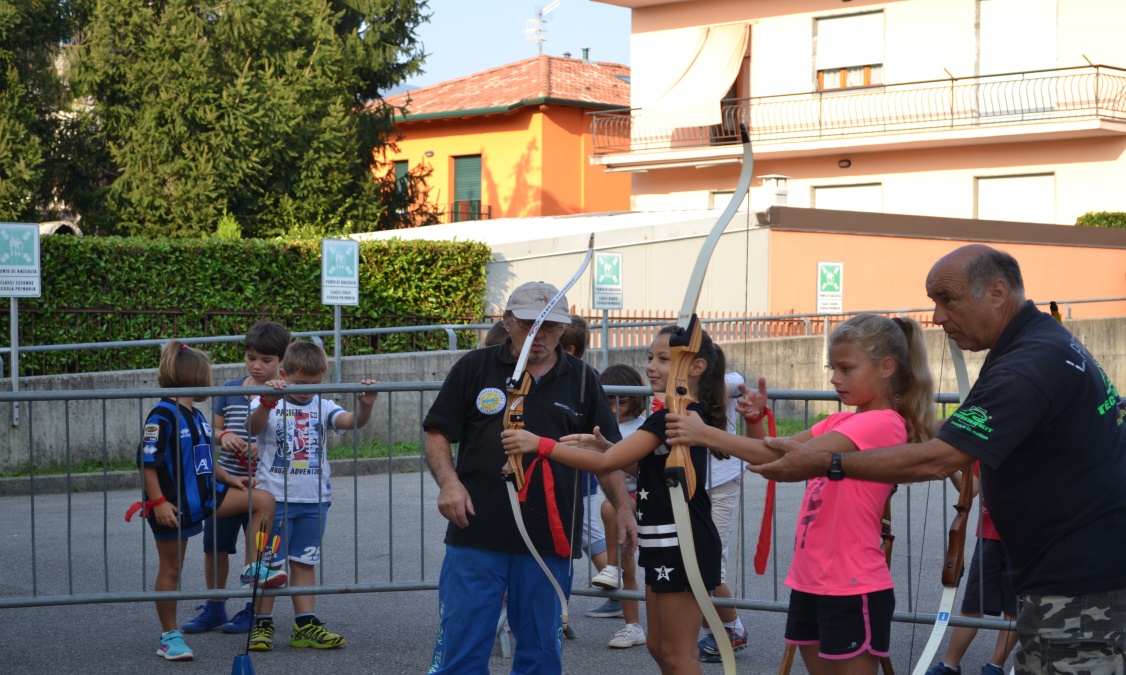 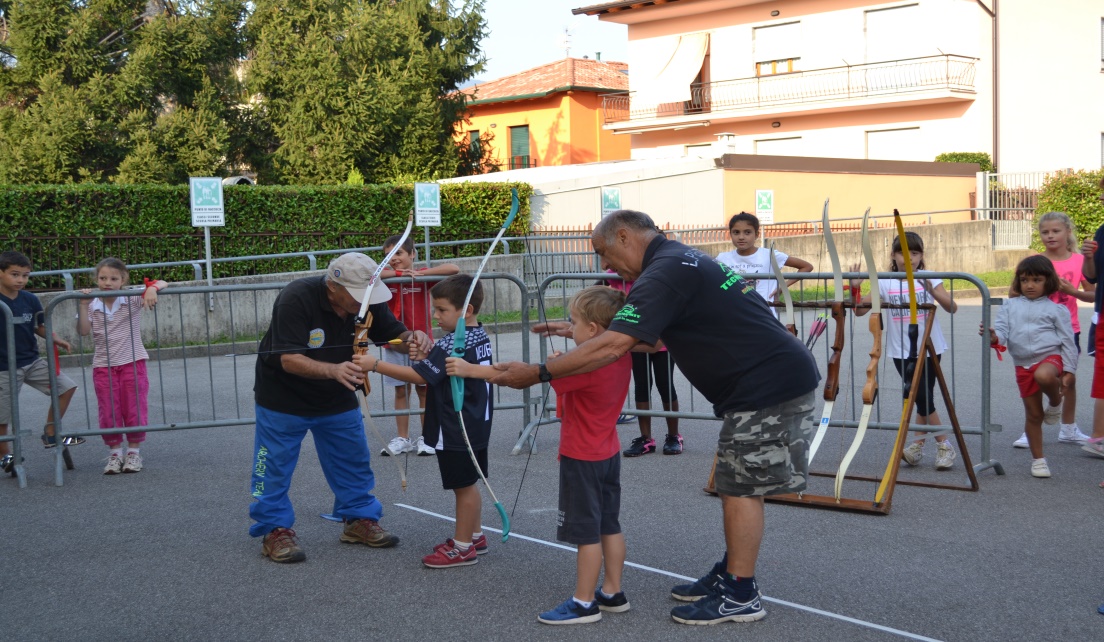 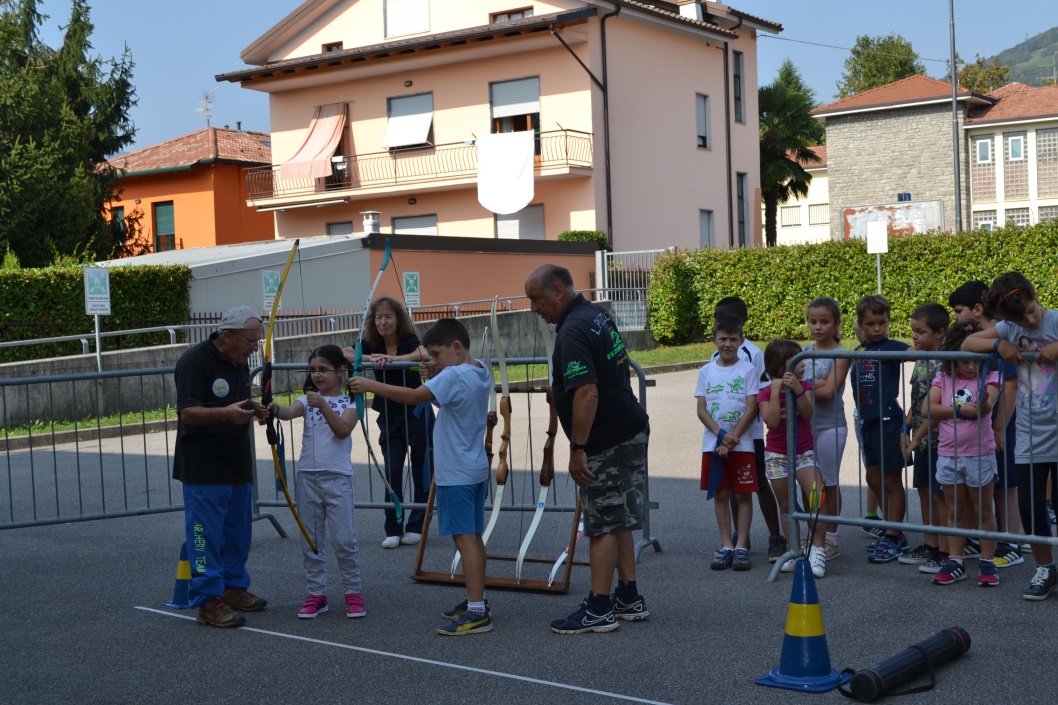 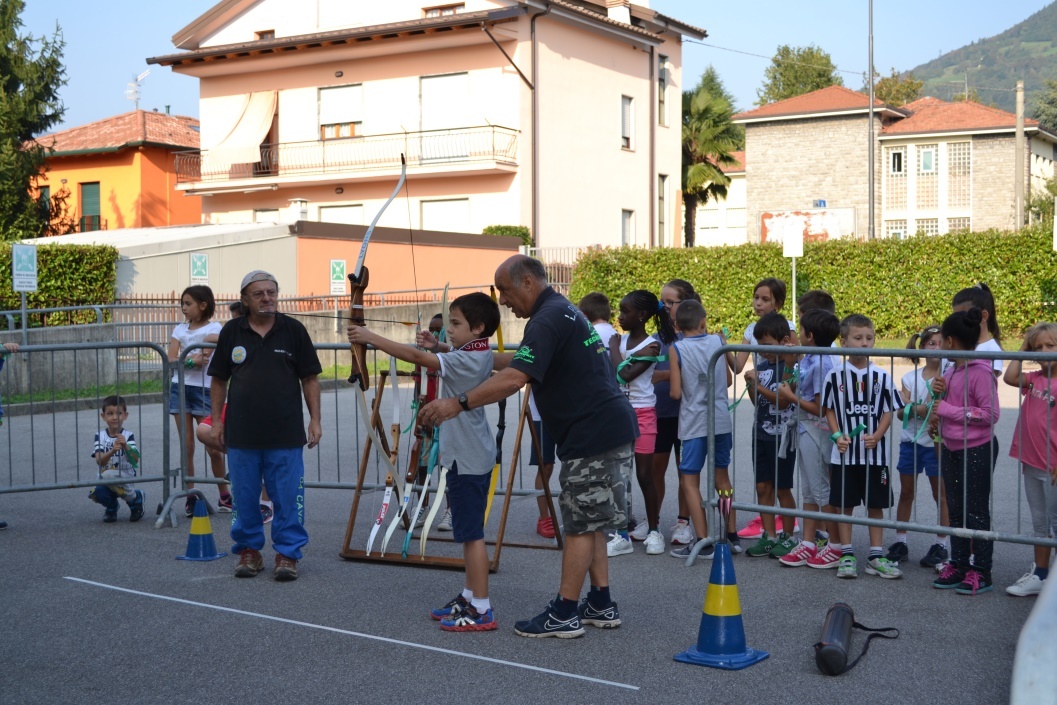 BASE 2PERCORSO
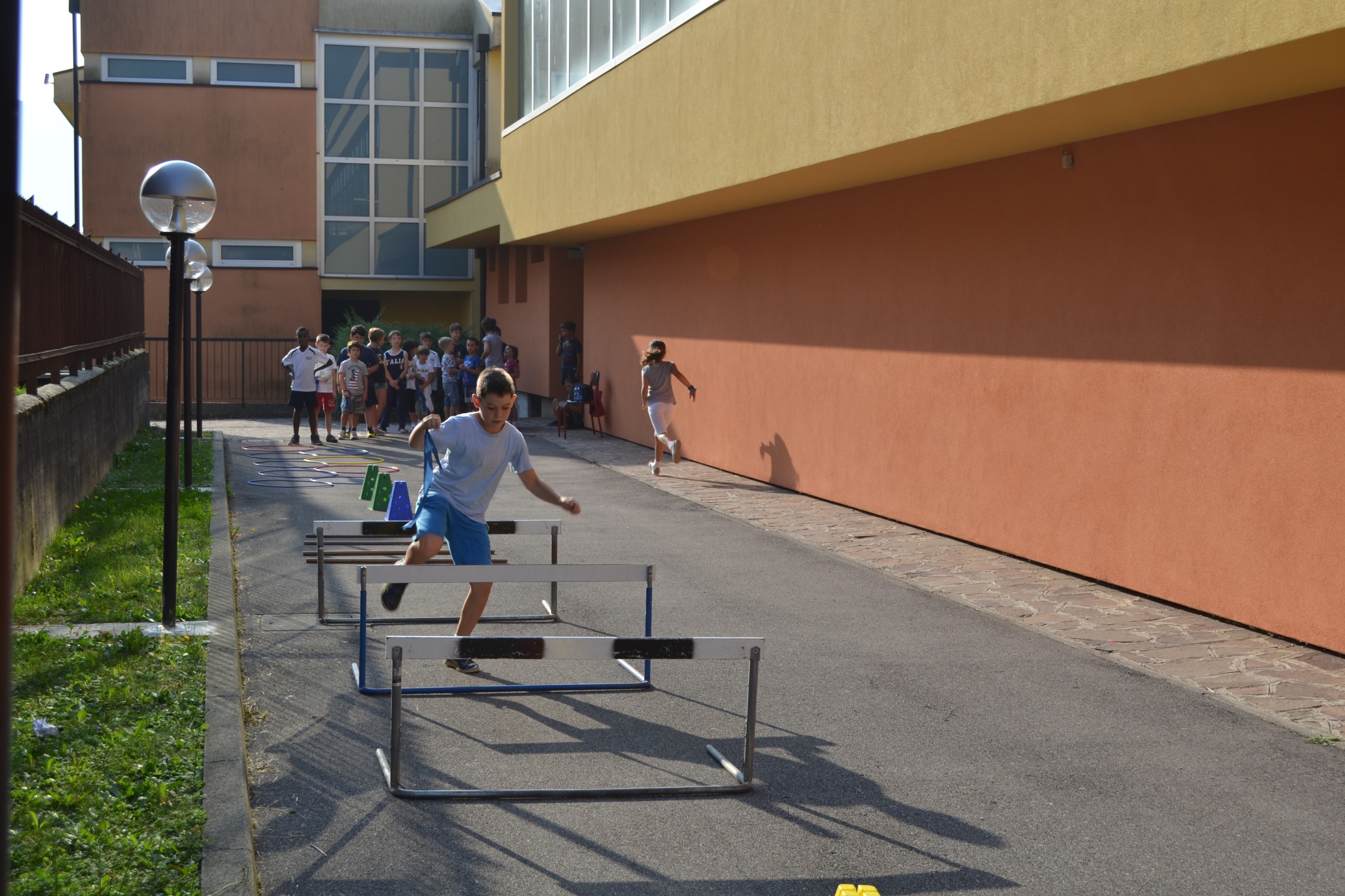 SALTI…… SLALOM….. PALLEGGI
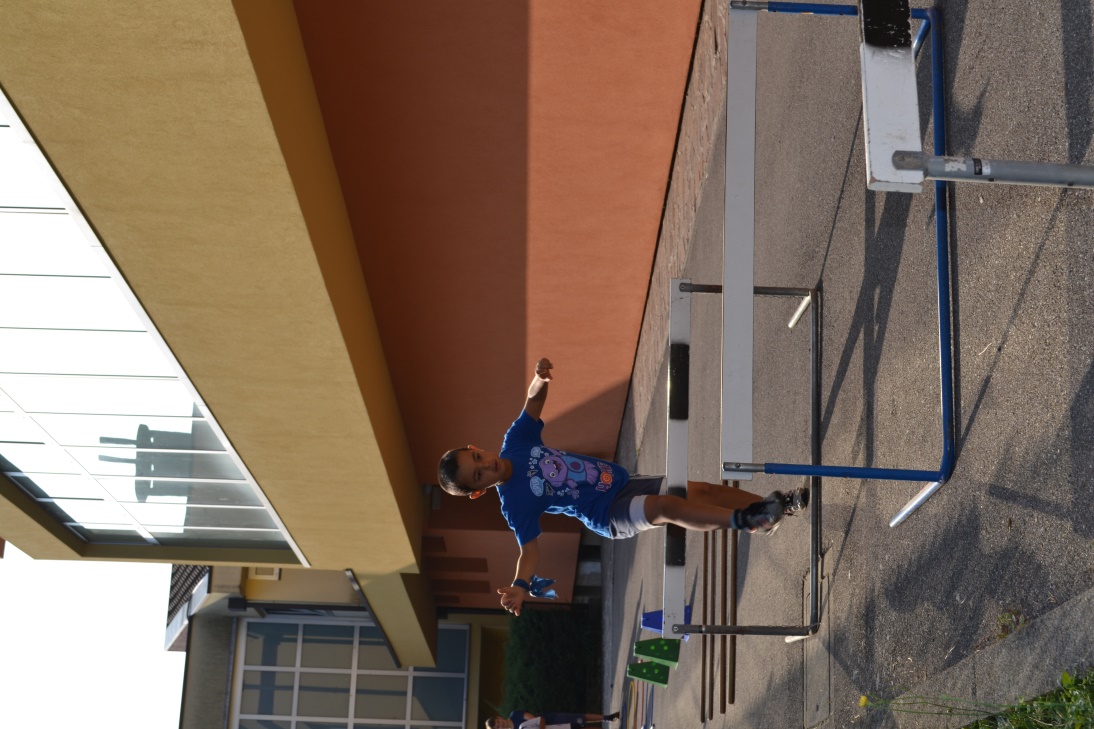 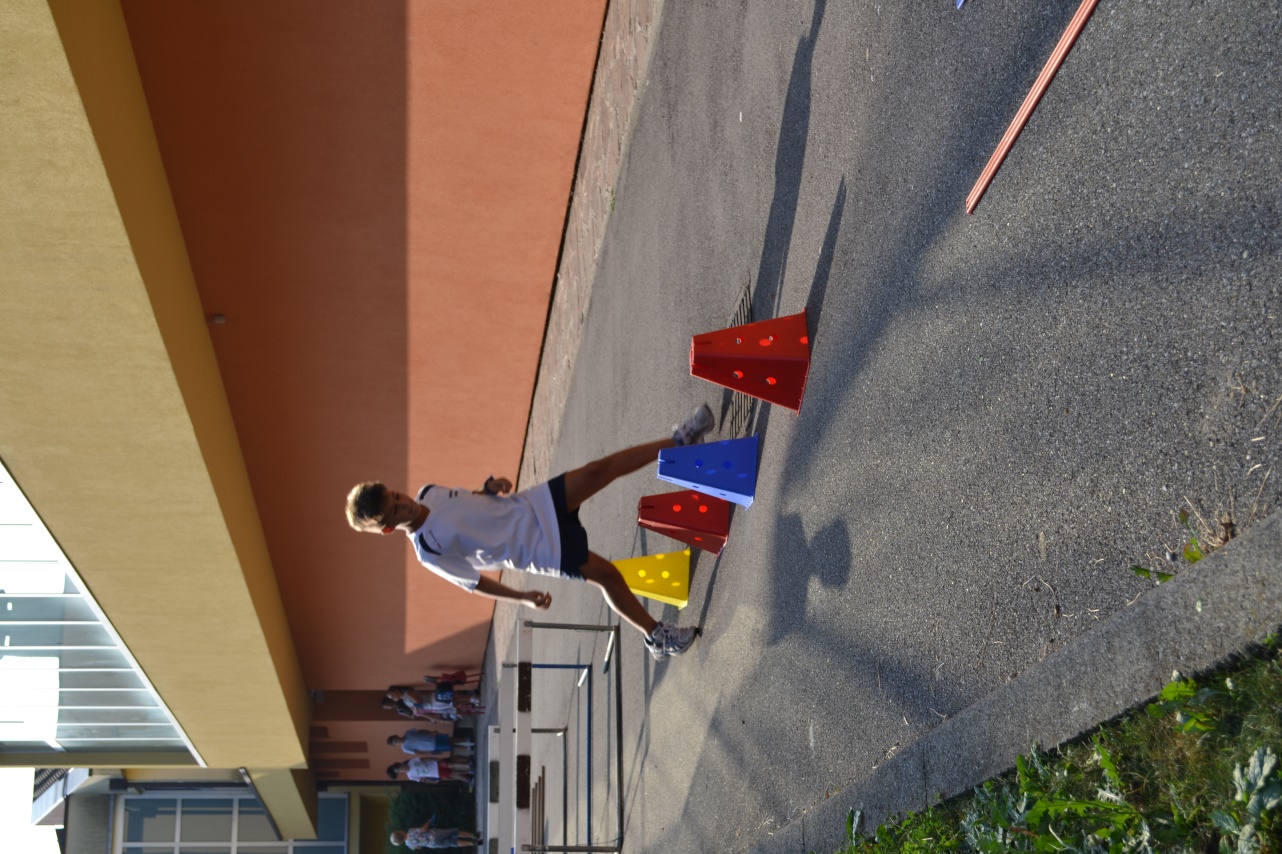 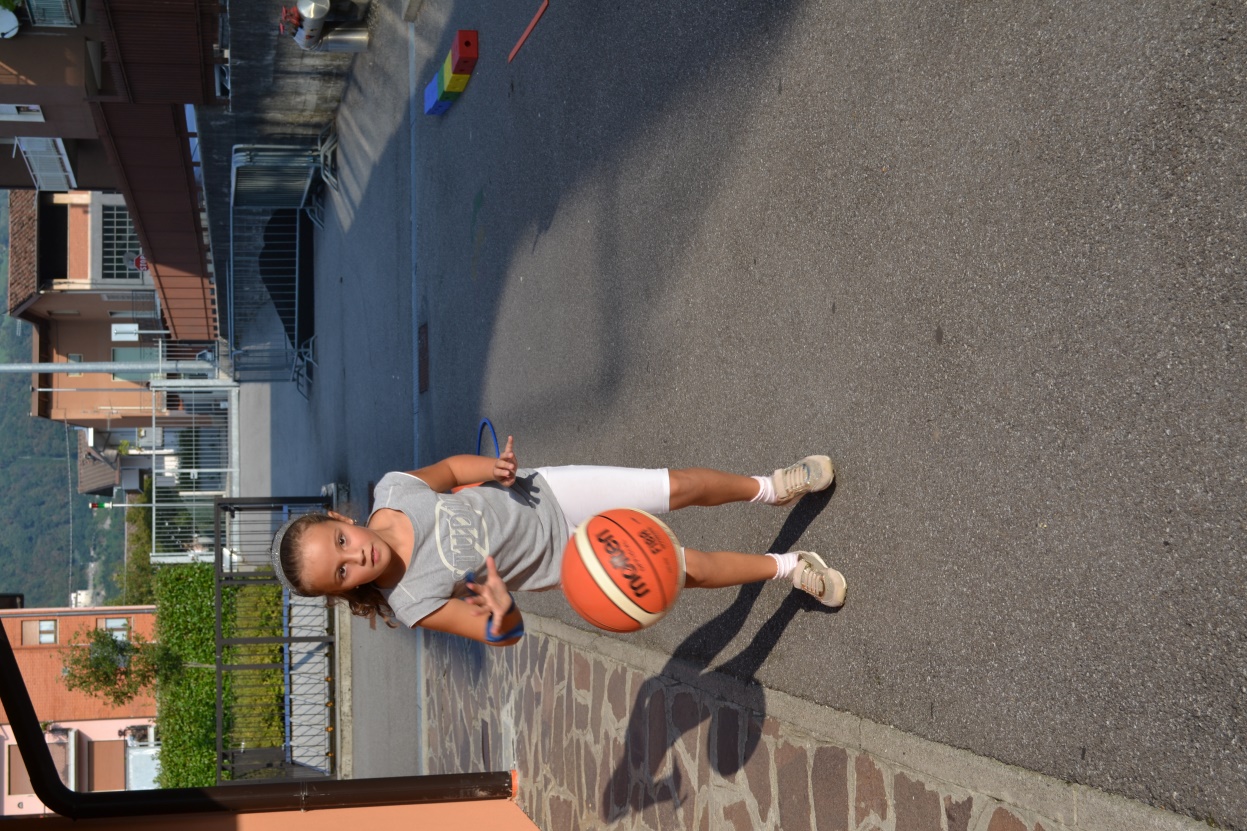 BASE 3JUDO…. IN PALESTRA….
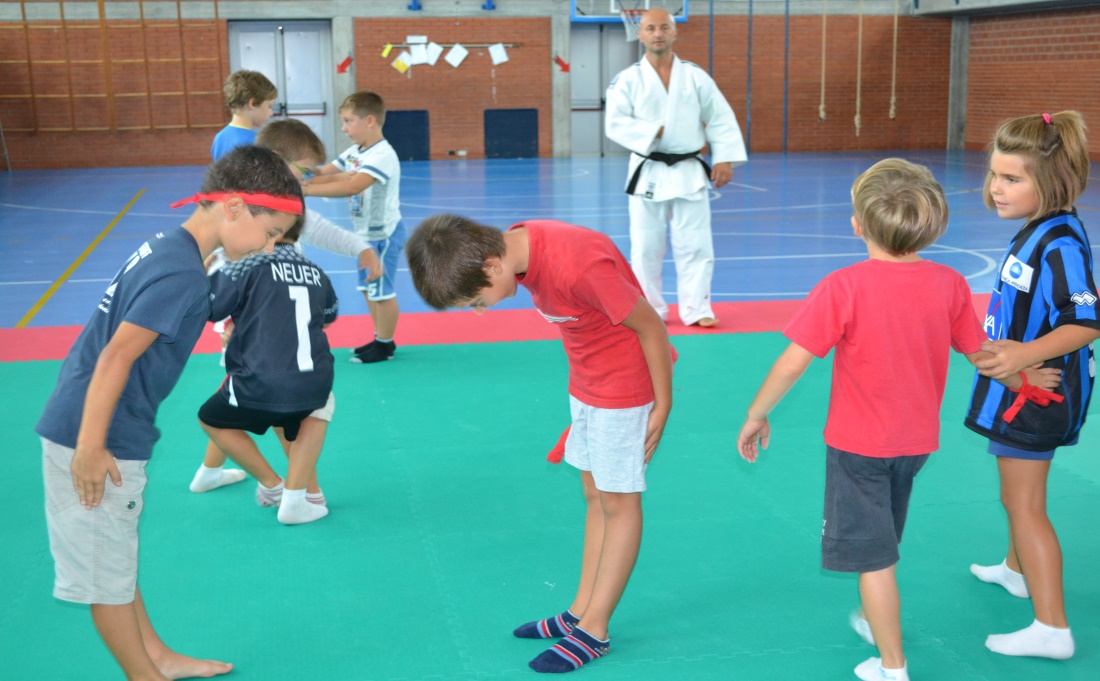 IL SALUTO
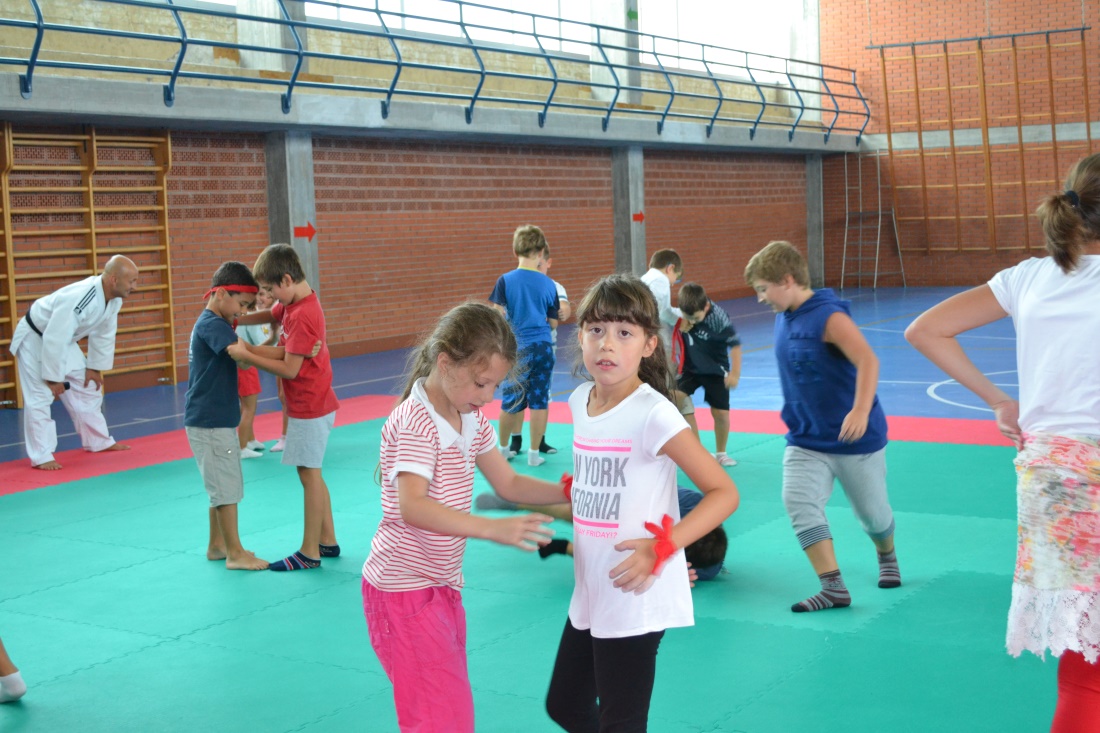 LE MOSSE
BASE 4 YOGA
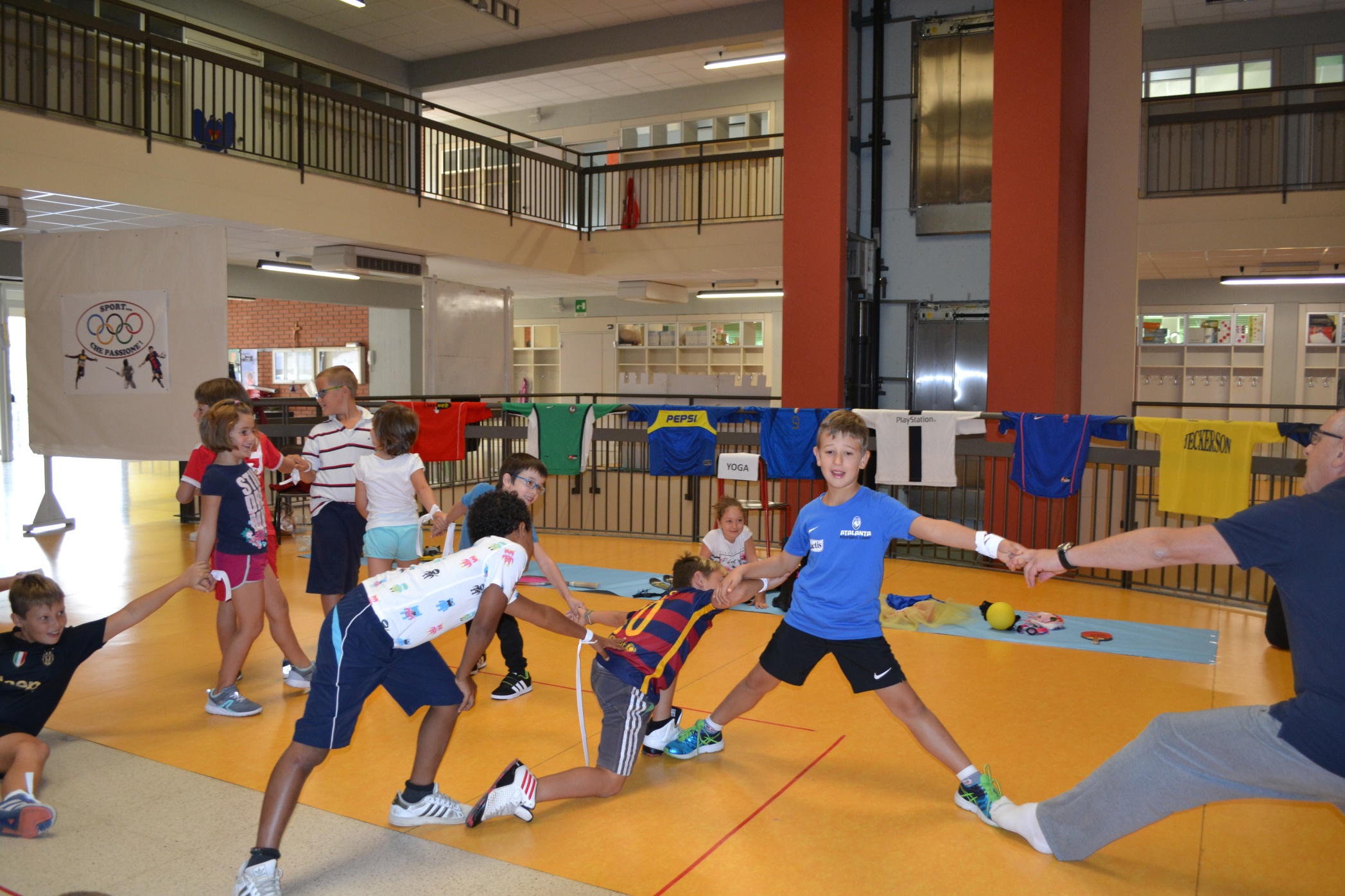 LA PICCOLA PIETRA
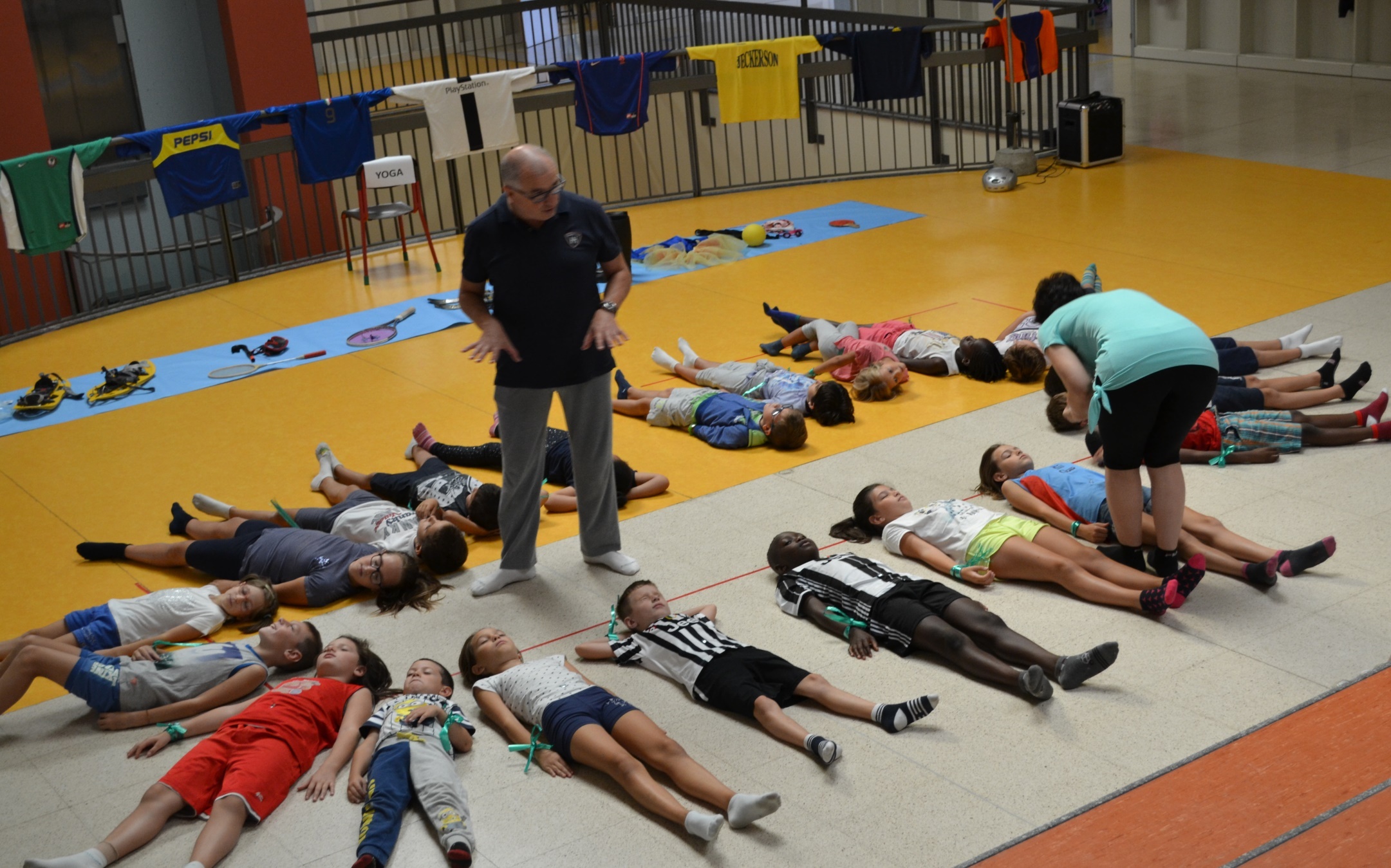 BASE  5DANZA
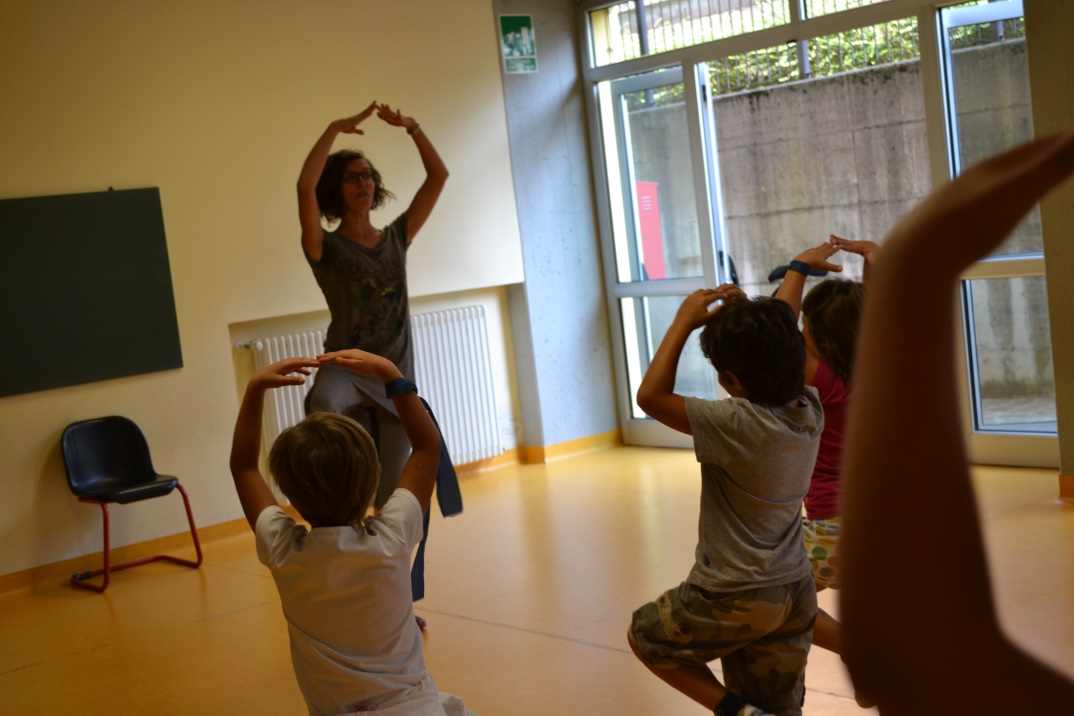 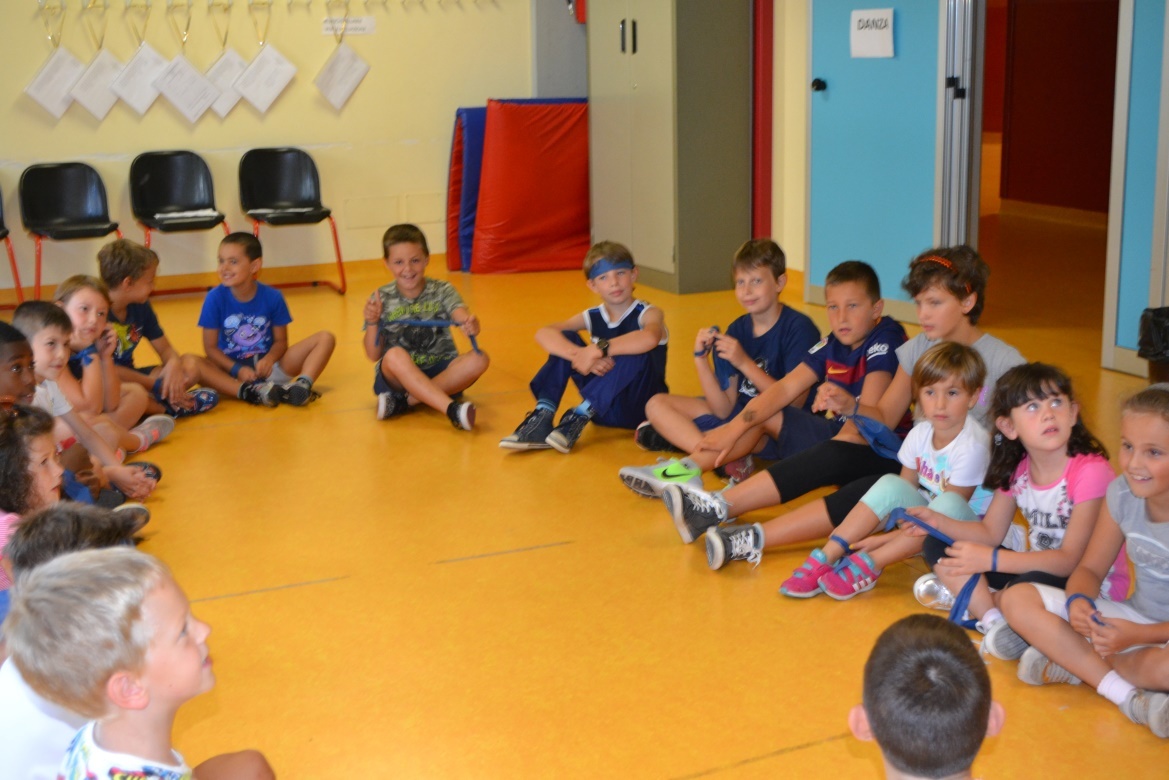 BASE 6RILASSAMENTO
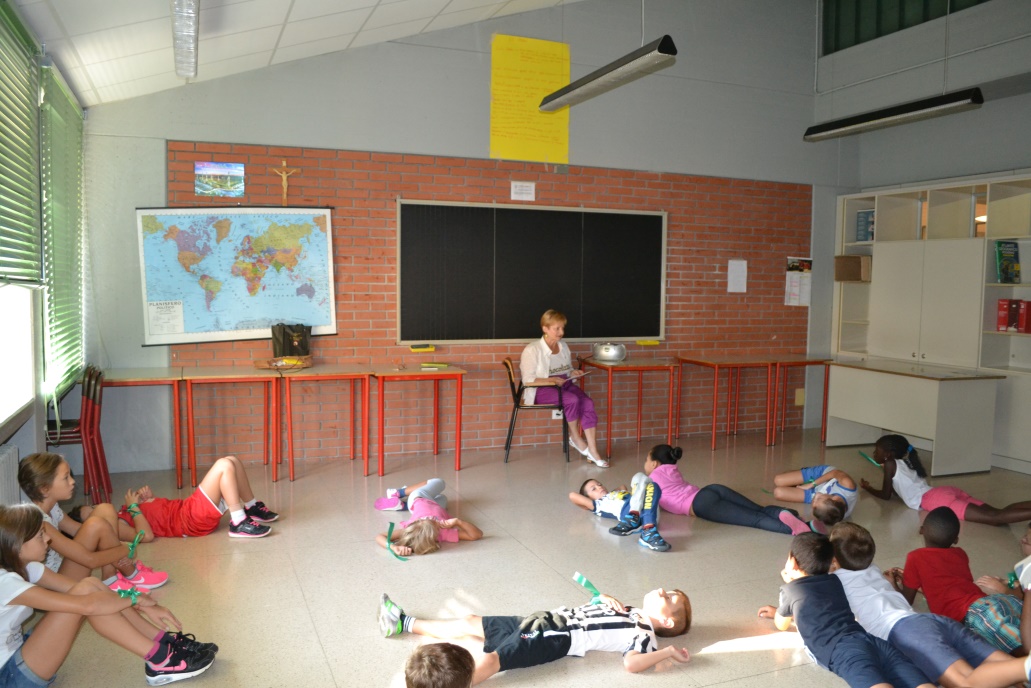 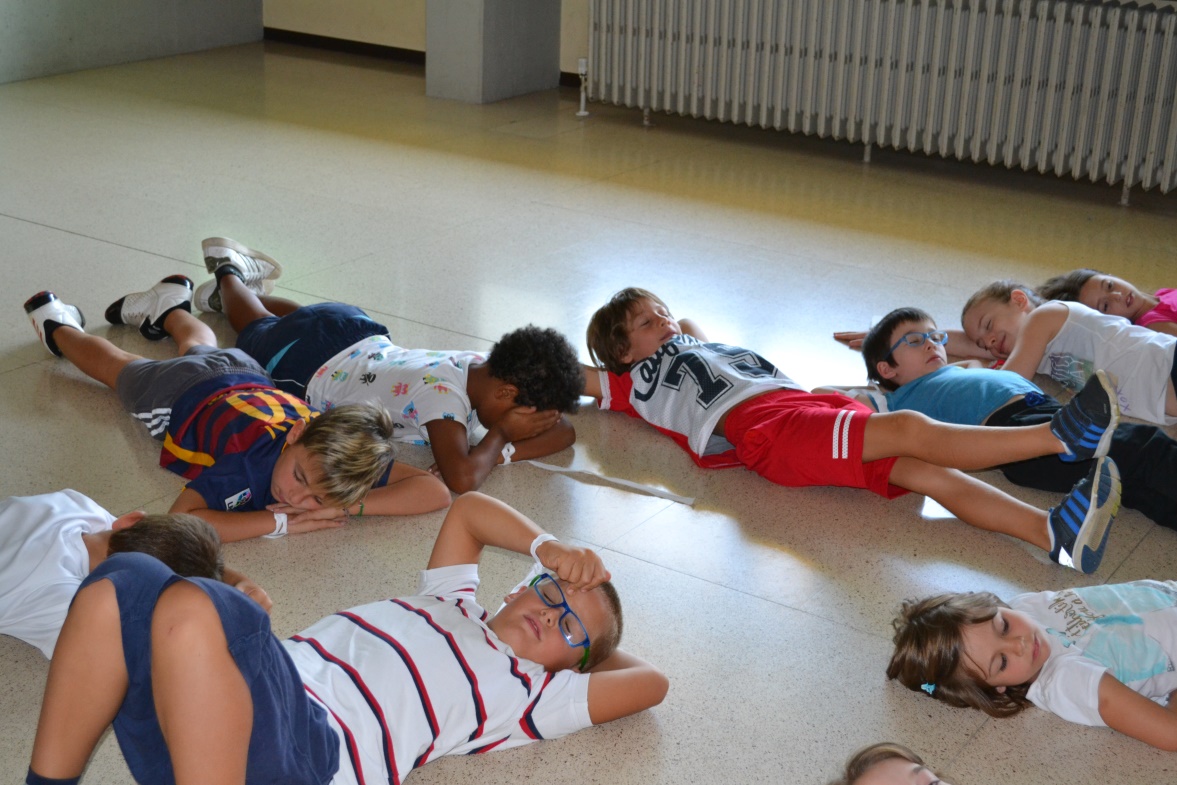 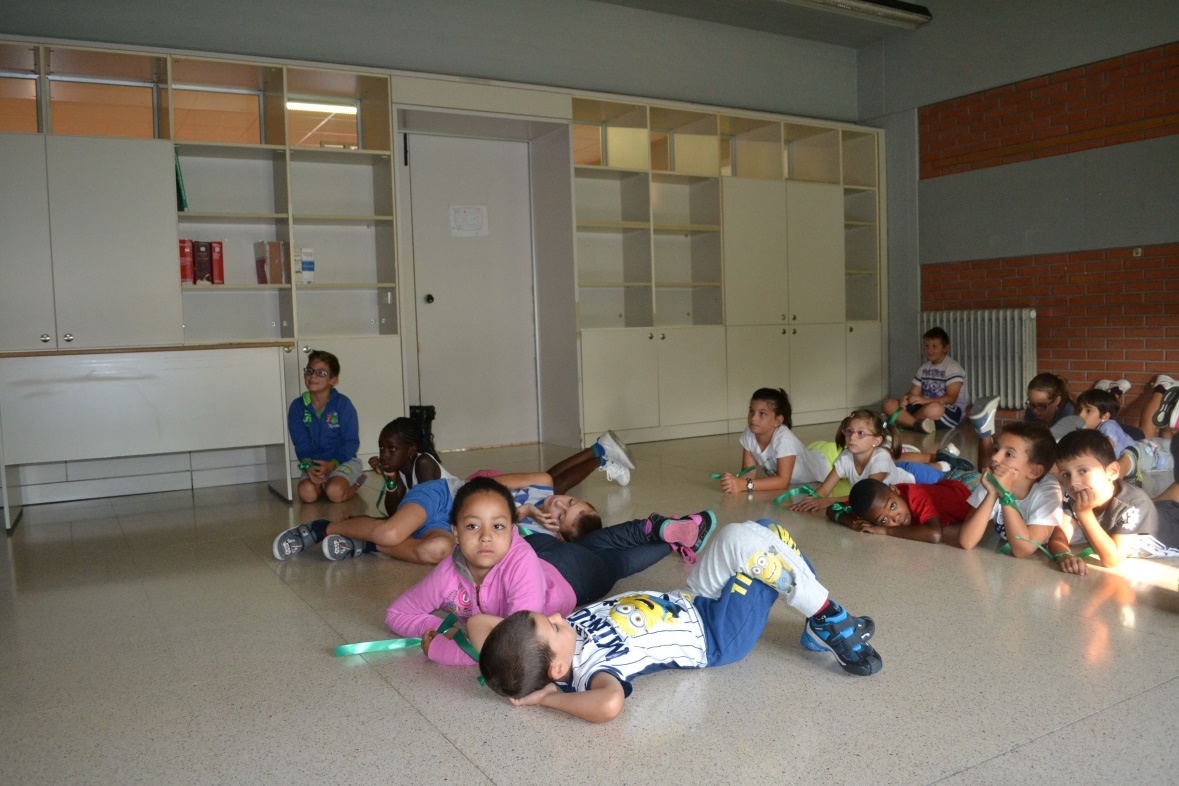 GRAZIE A TUTTI
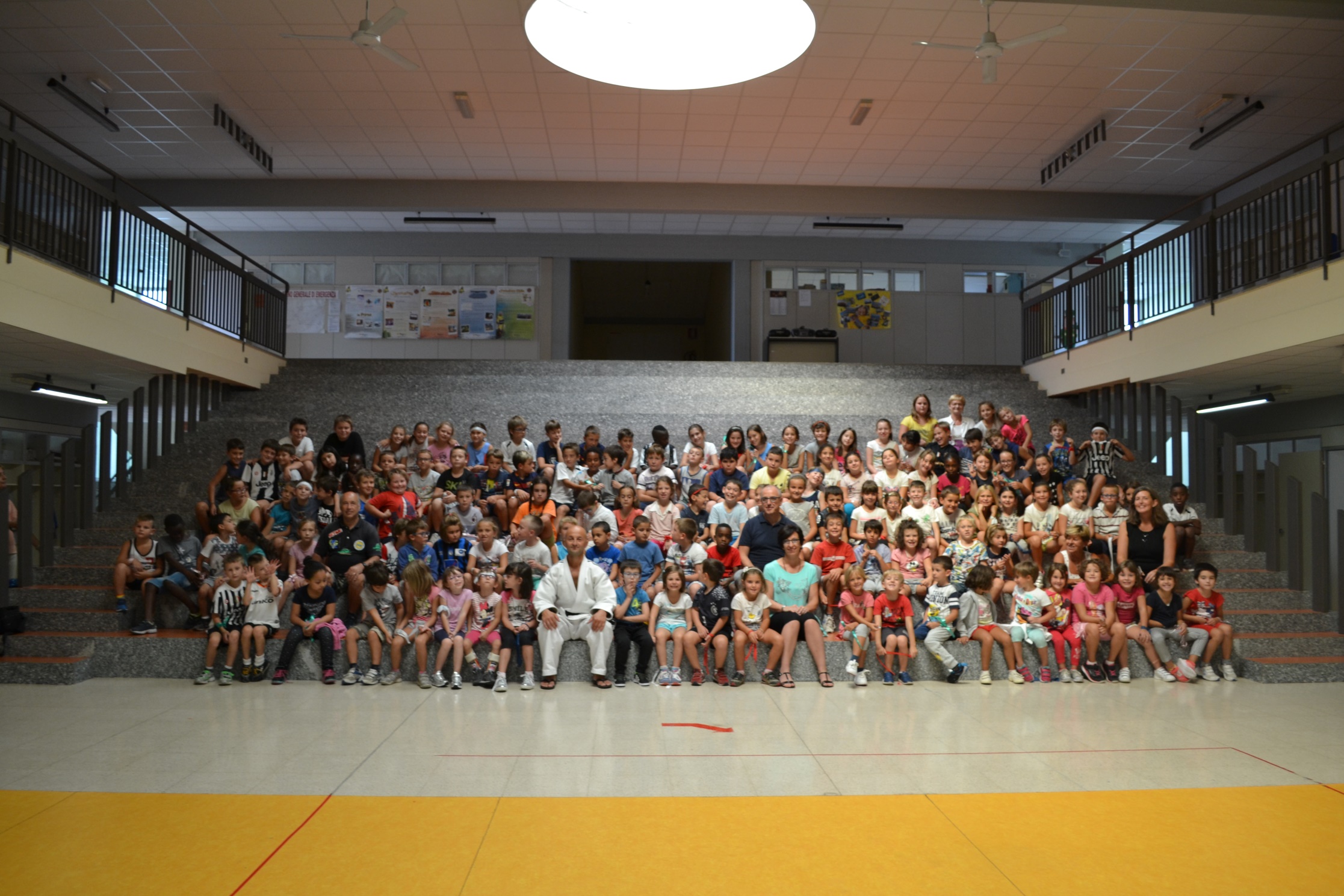